Pár slov o imaginaci a designu
Může nám metafora pomoct přerámovat uvažování nad problémy současnosti?
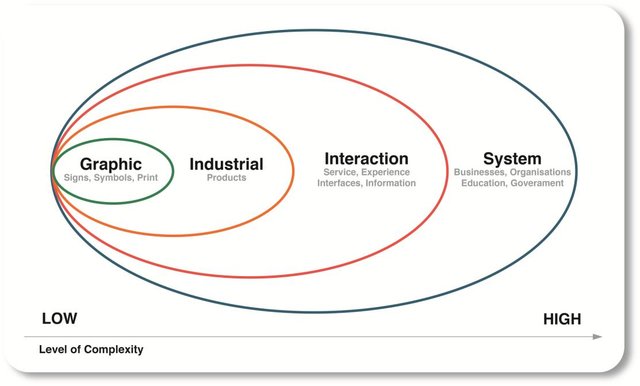 Problem solving
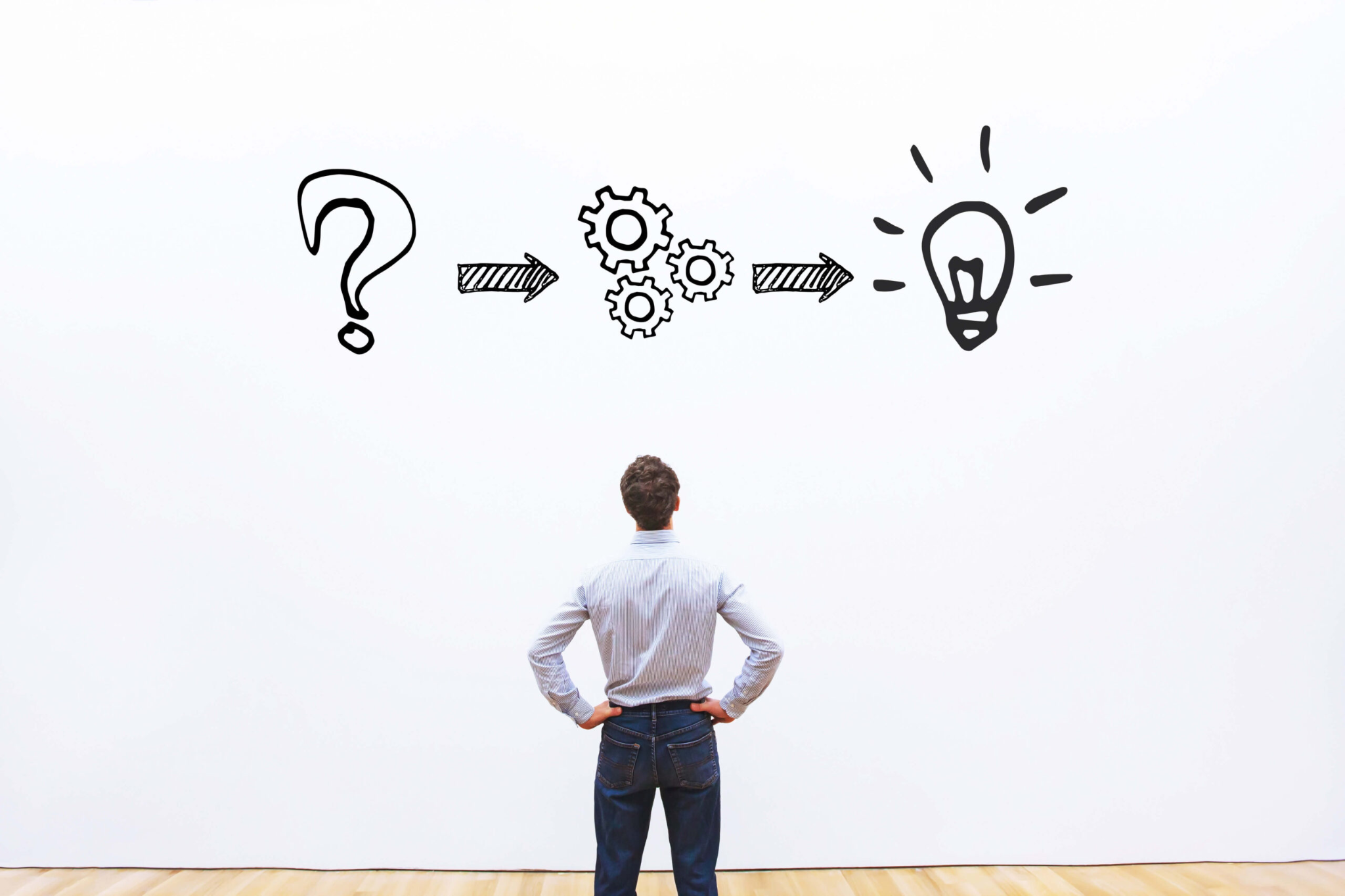 Sense making
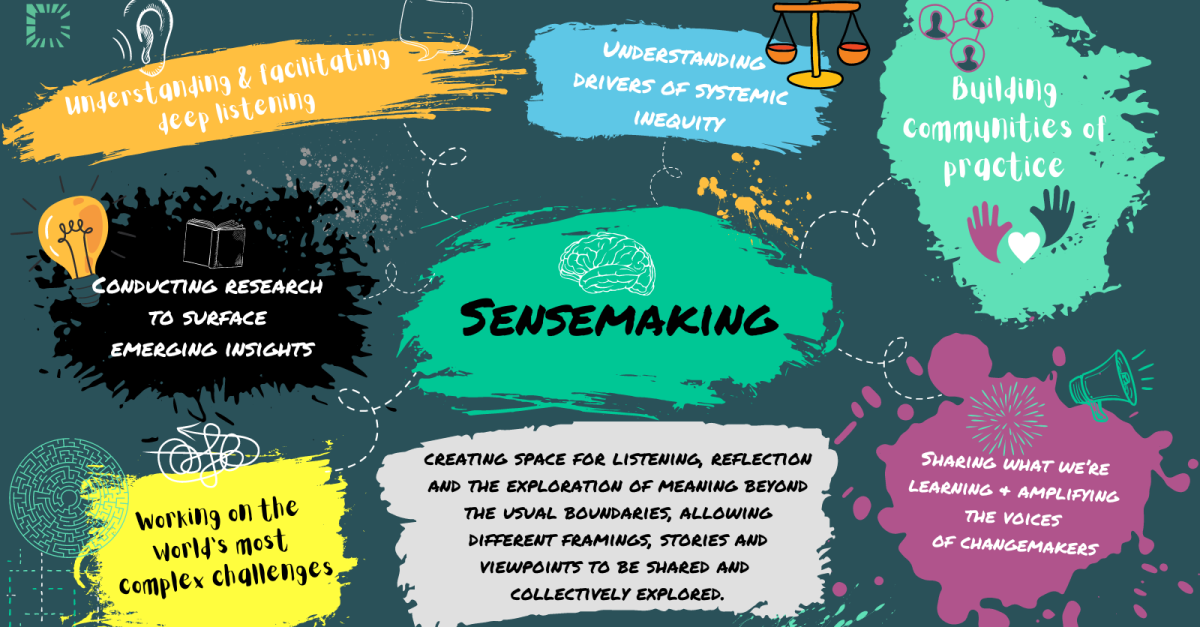 Decision making
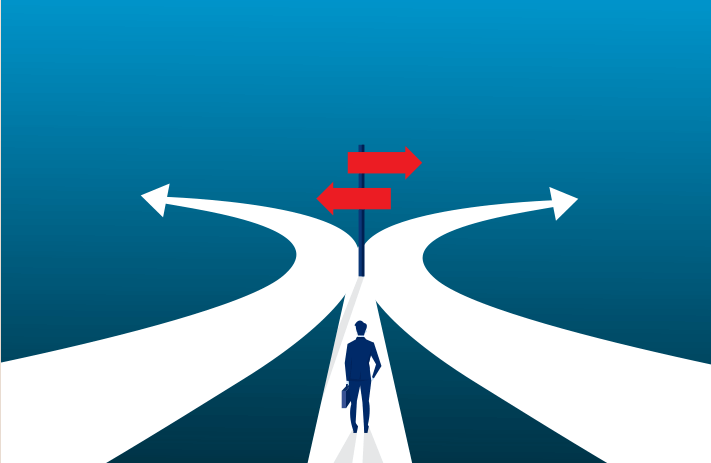 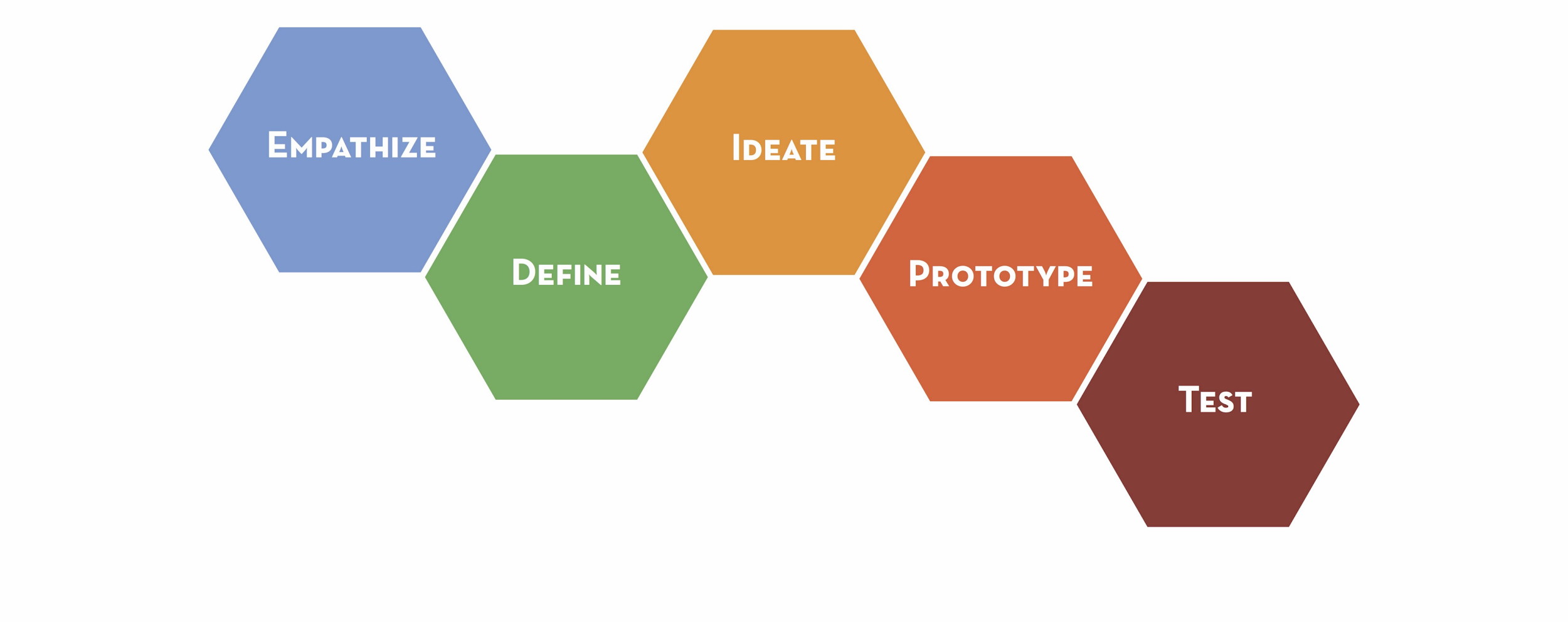 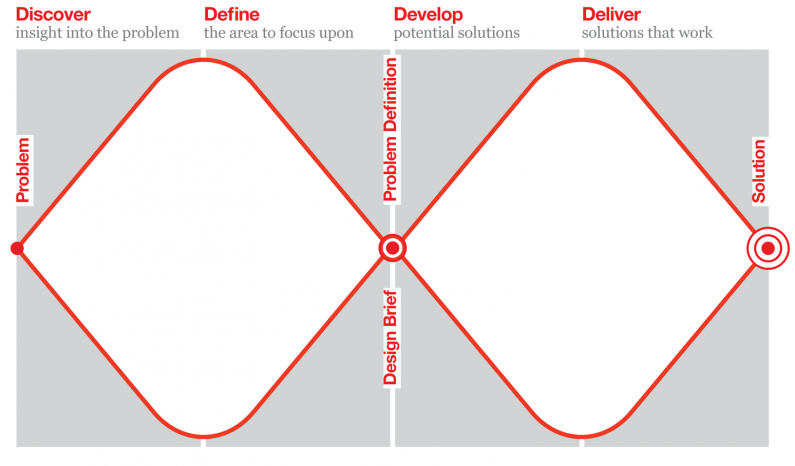 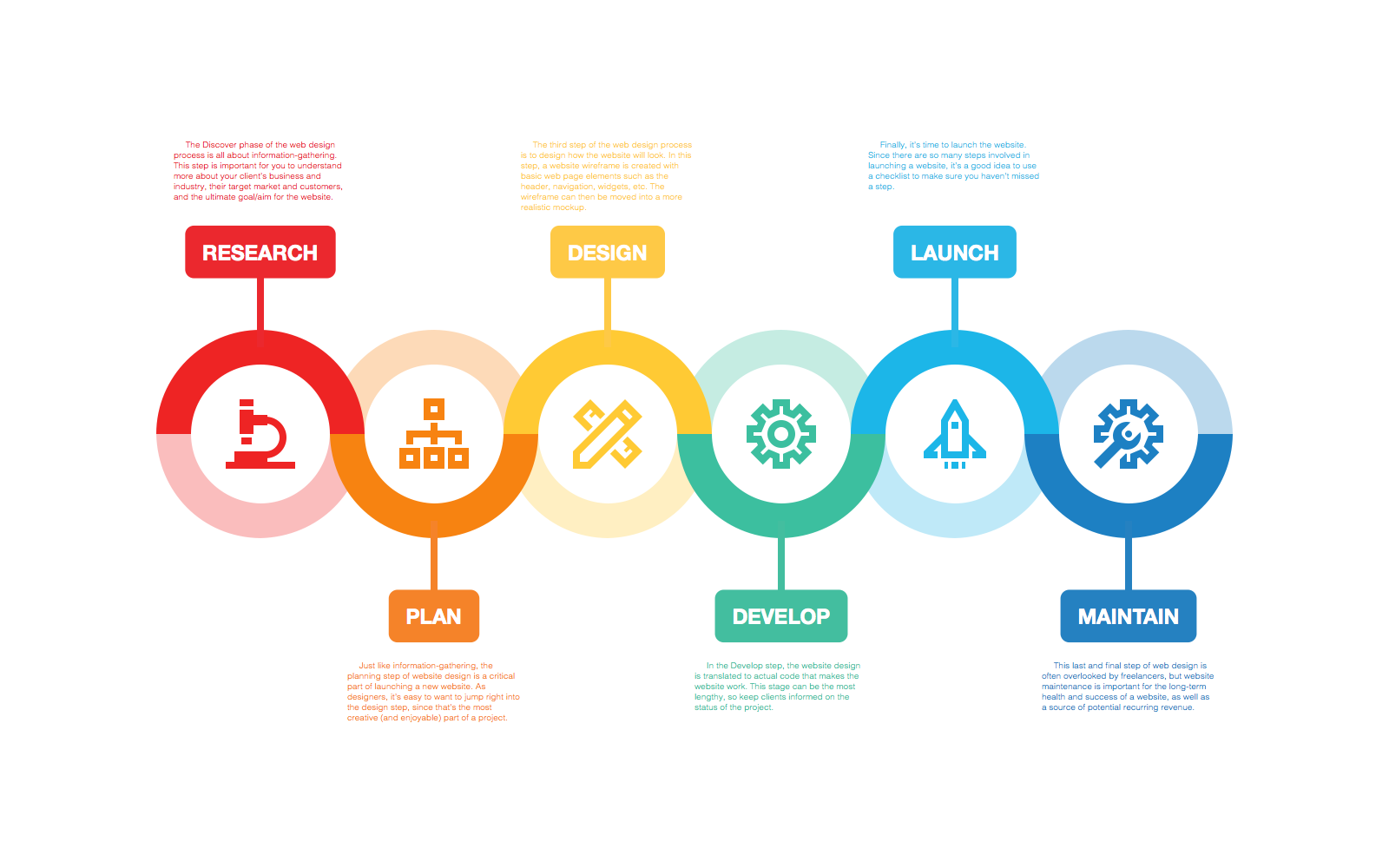 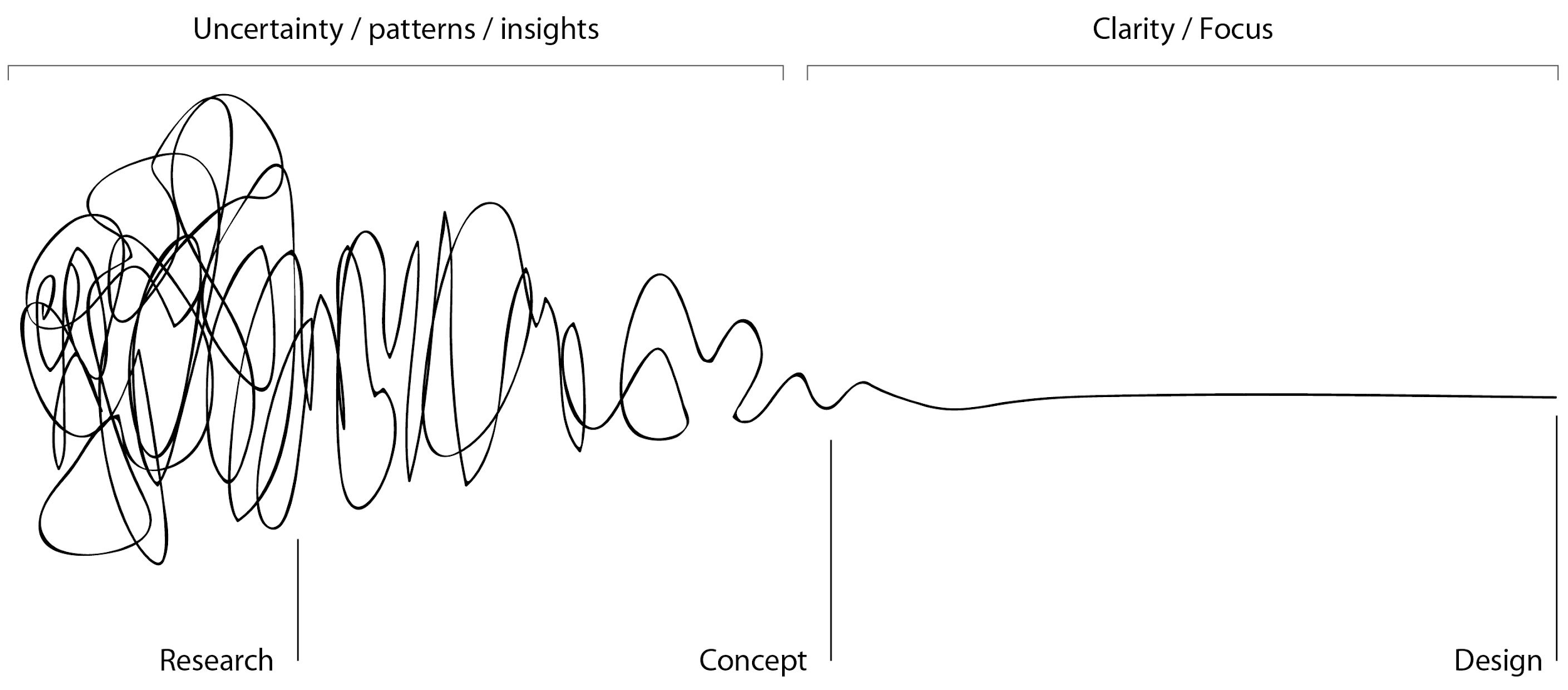 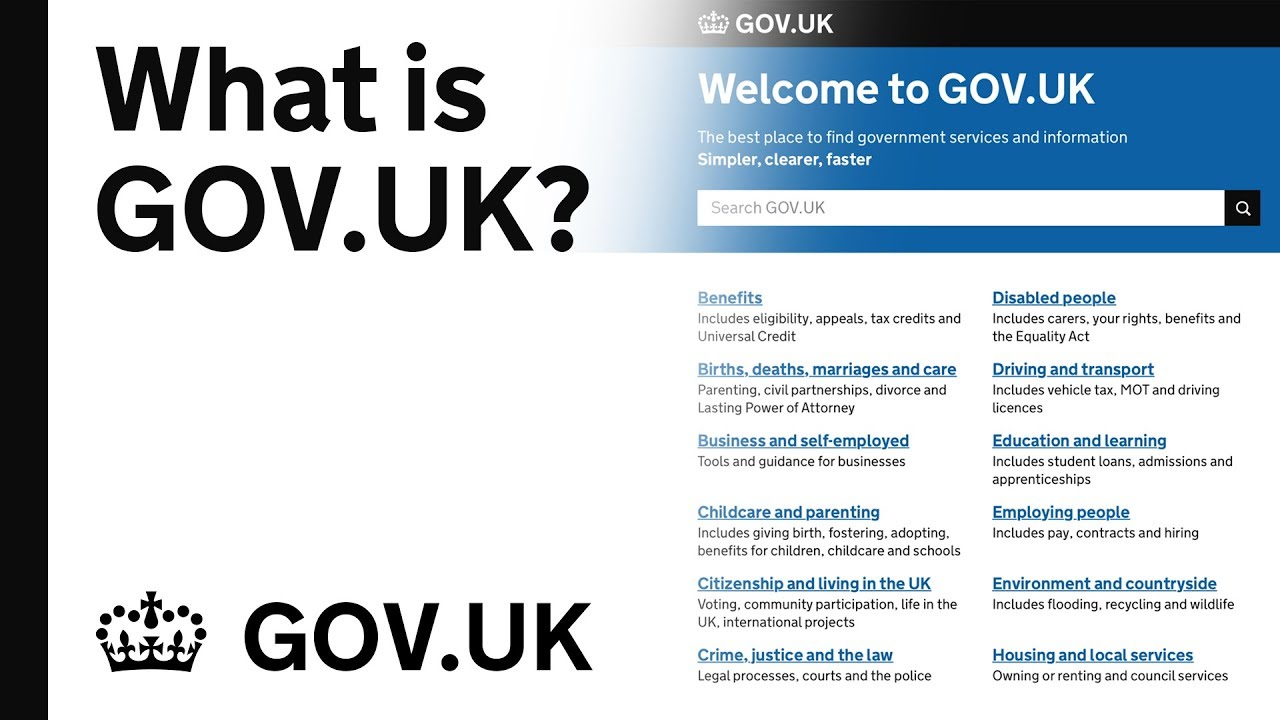 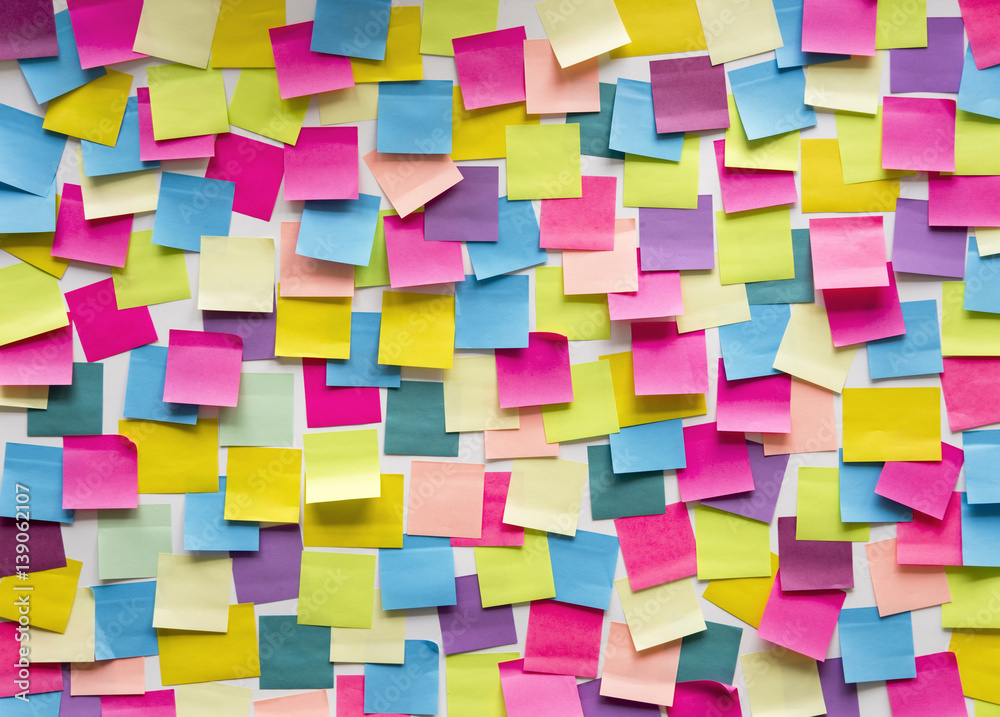 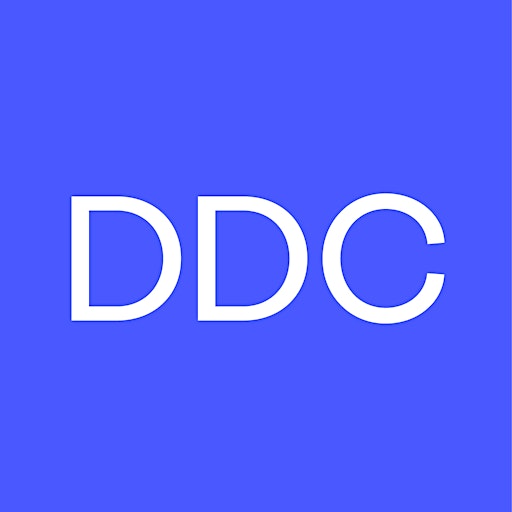 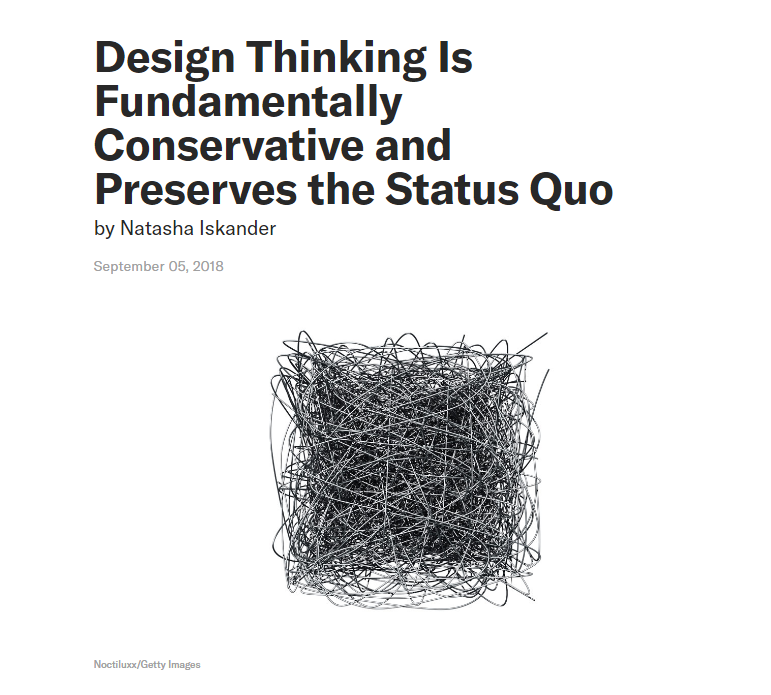 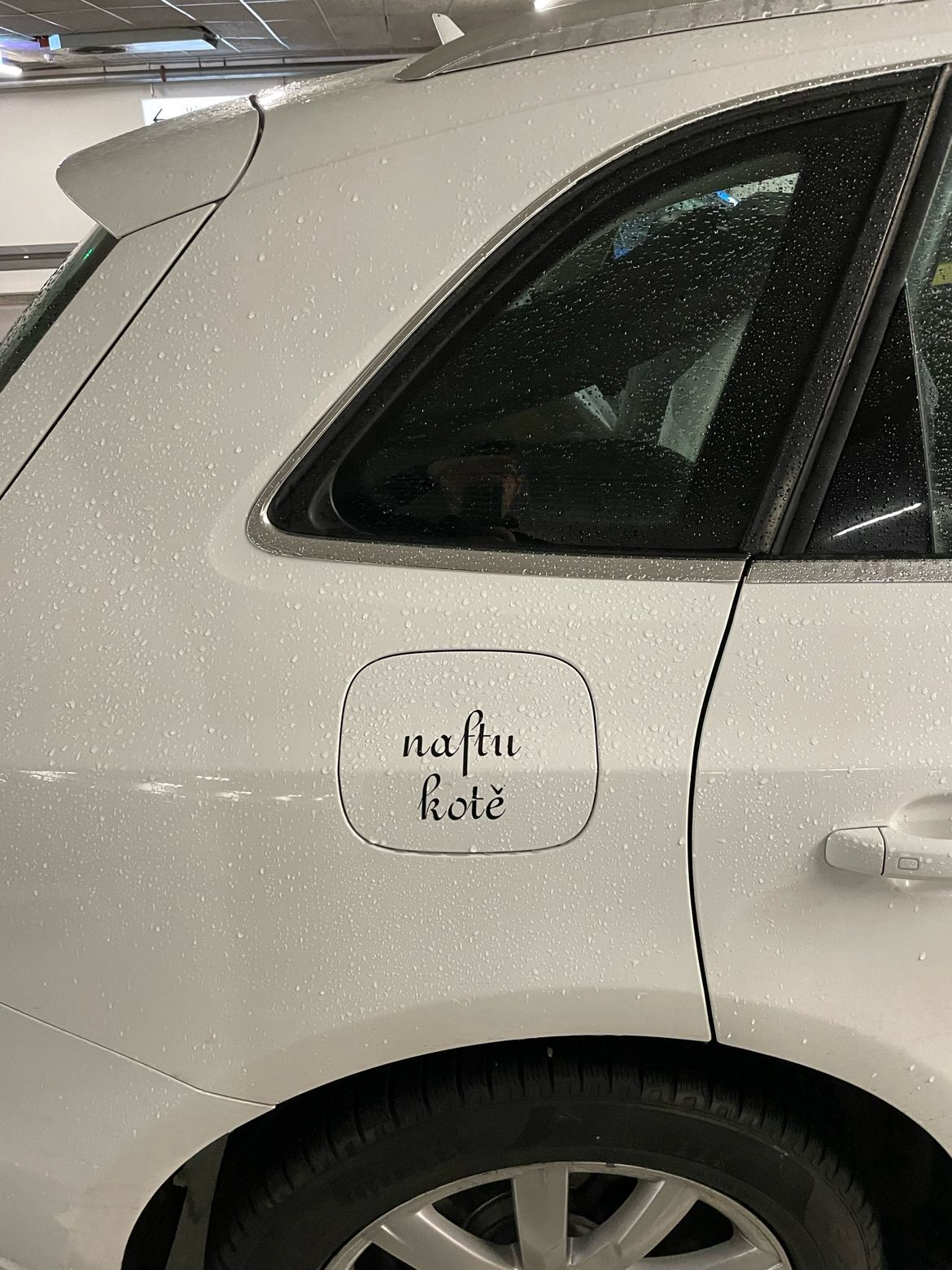 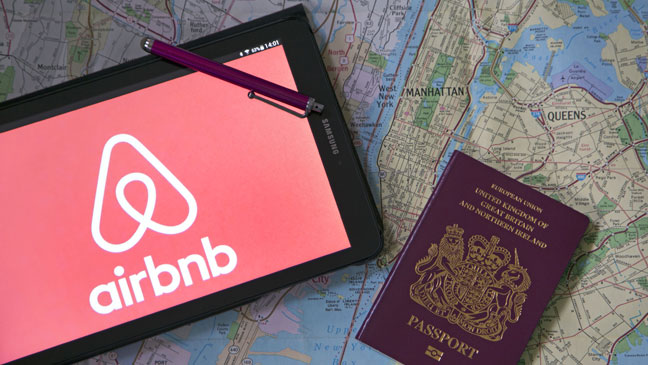 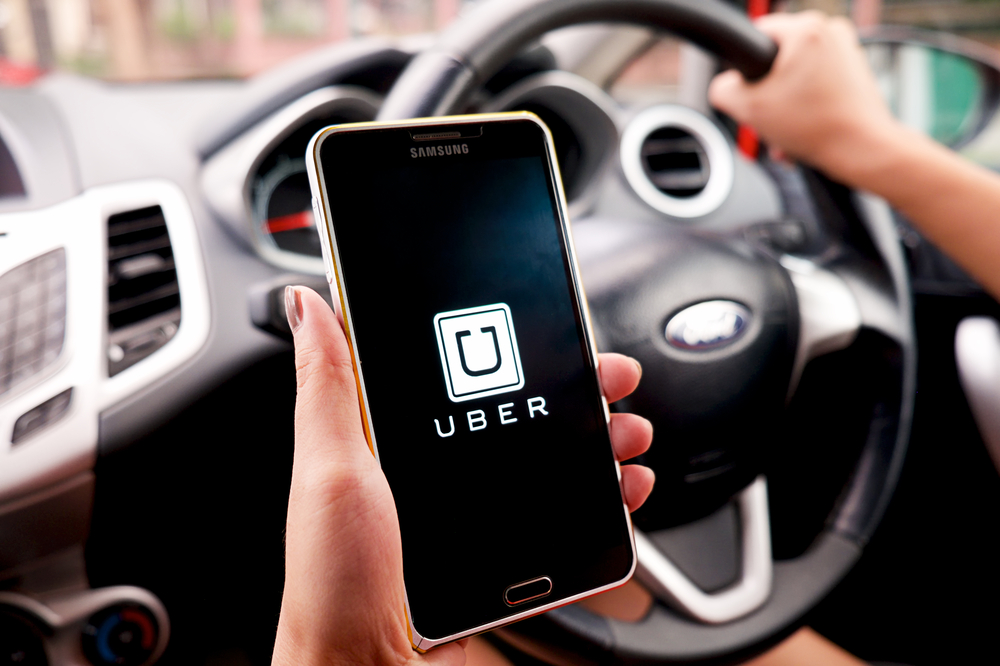 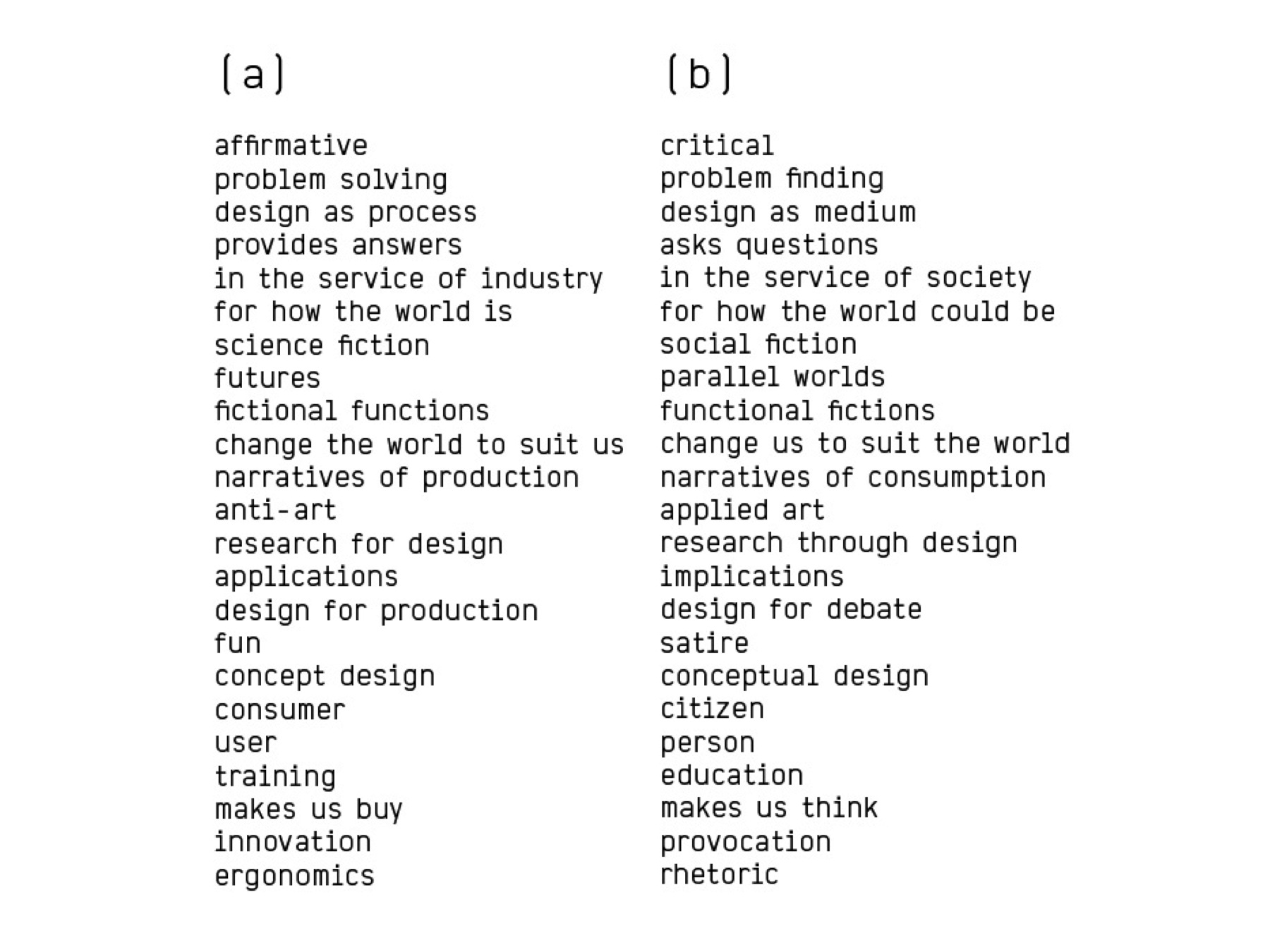 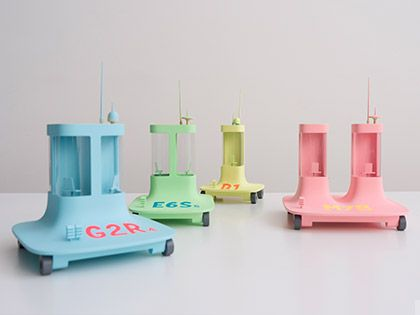 United Micro Kingdoms
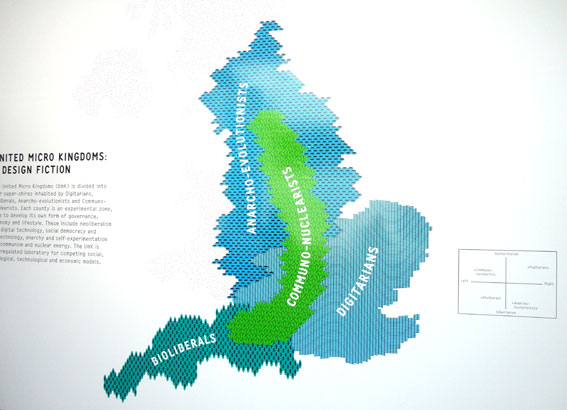 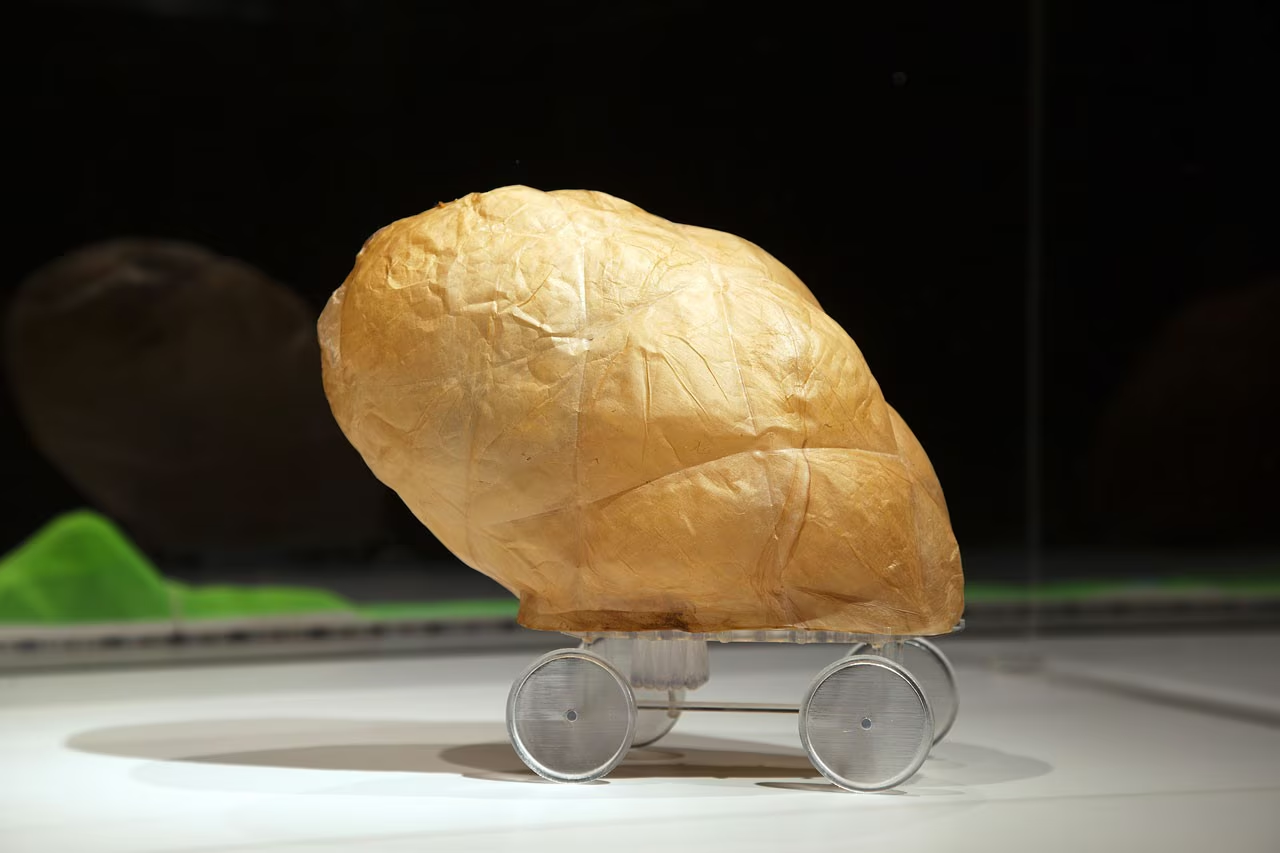 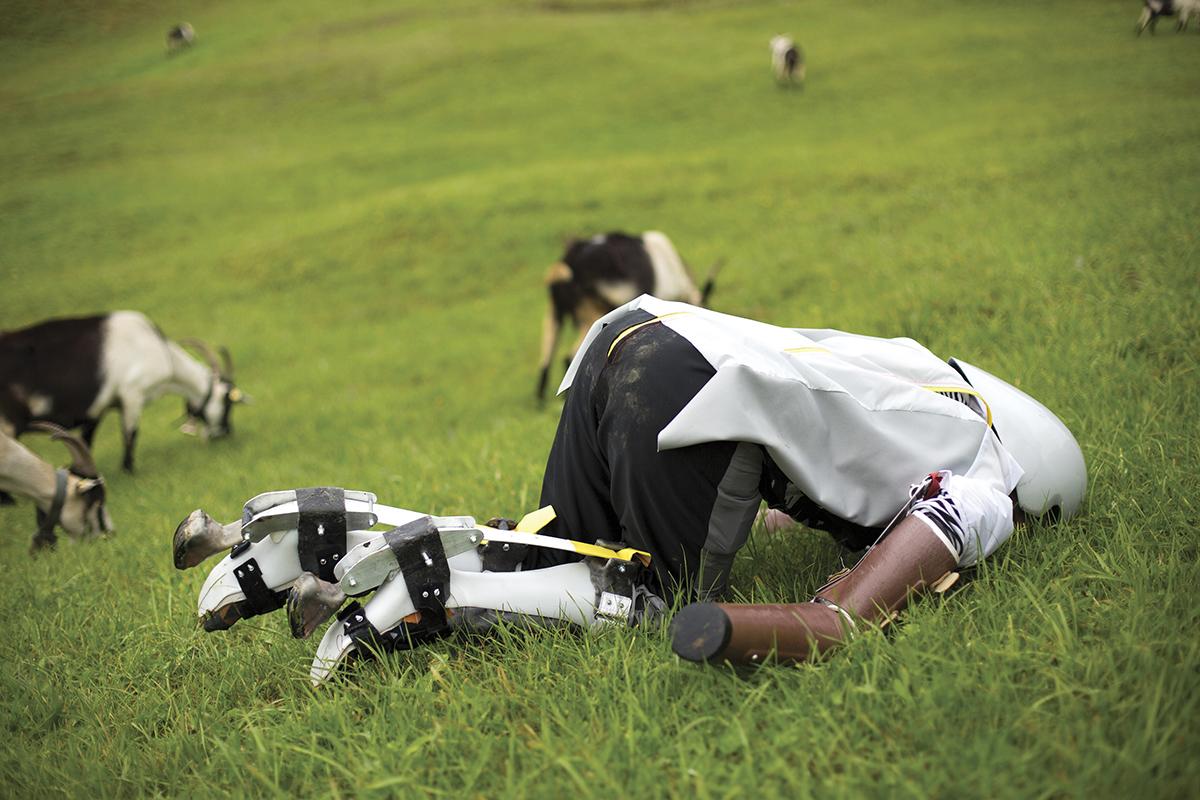 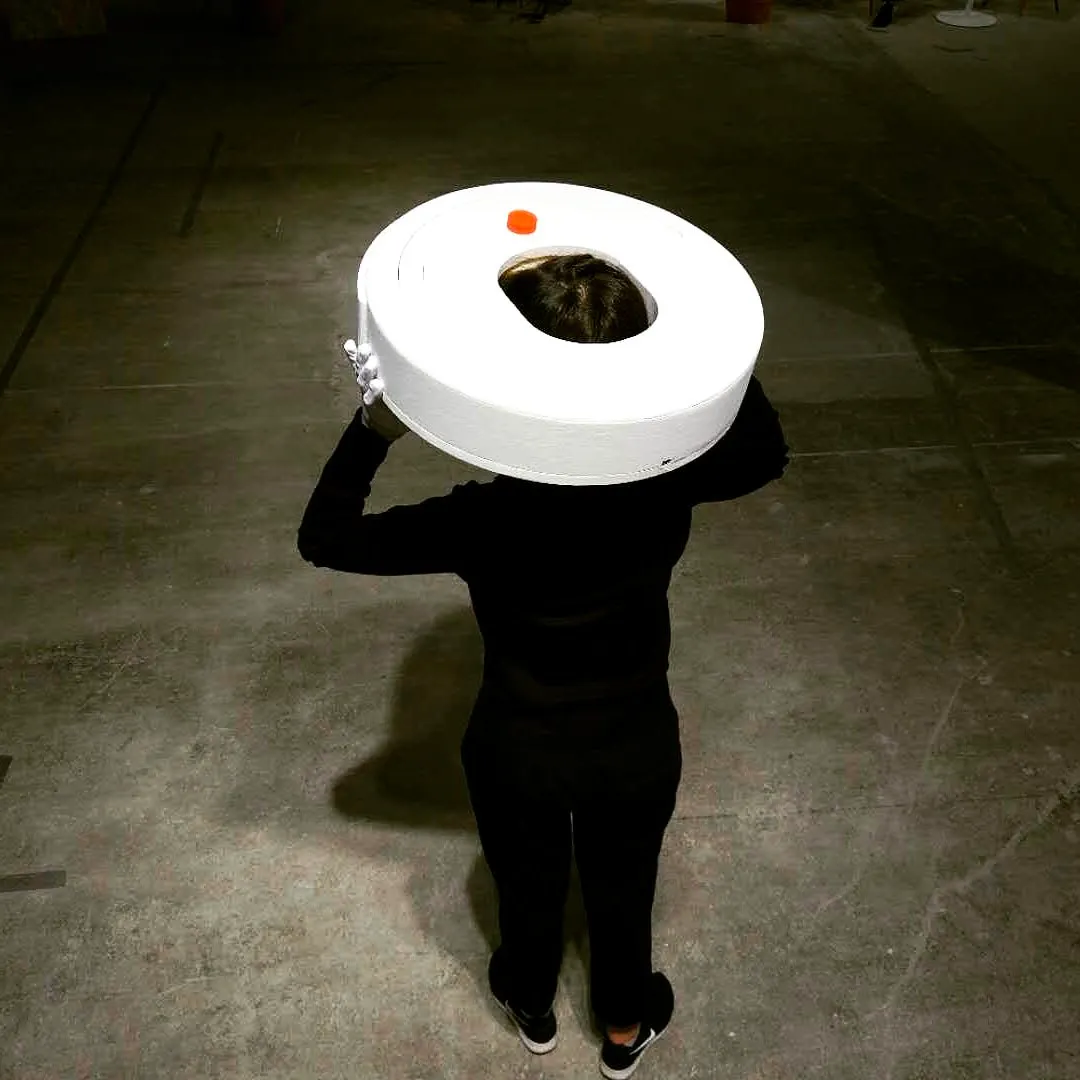 Designing that does not already Future, Fiction, Speculate, Criticize, Provoke, Discourse, Interrogate, Probe, Play is inadequate designing.
Cameron Tonkinwise
Jak tedy podpořit imaginaci v designu?
“It is easier to imagine an end to the world than an end to capitalism.”
						Jameson nebo Žižek nebo Fisher
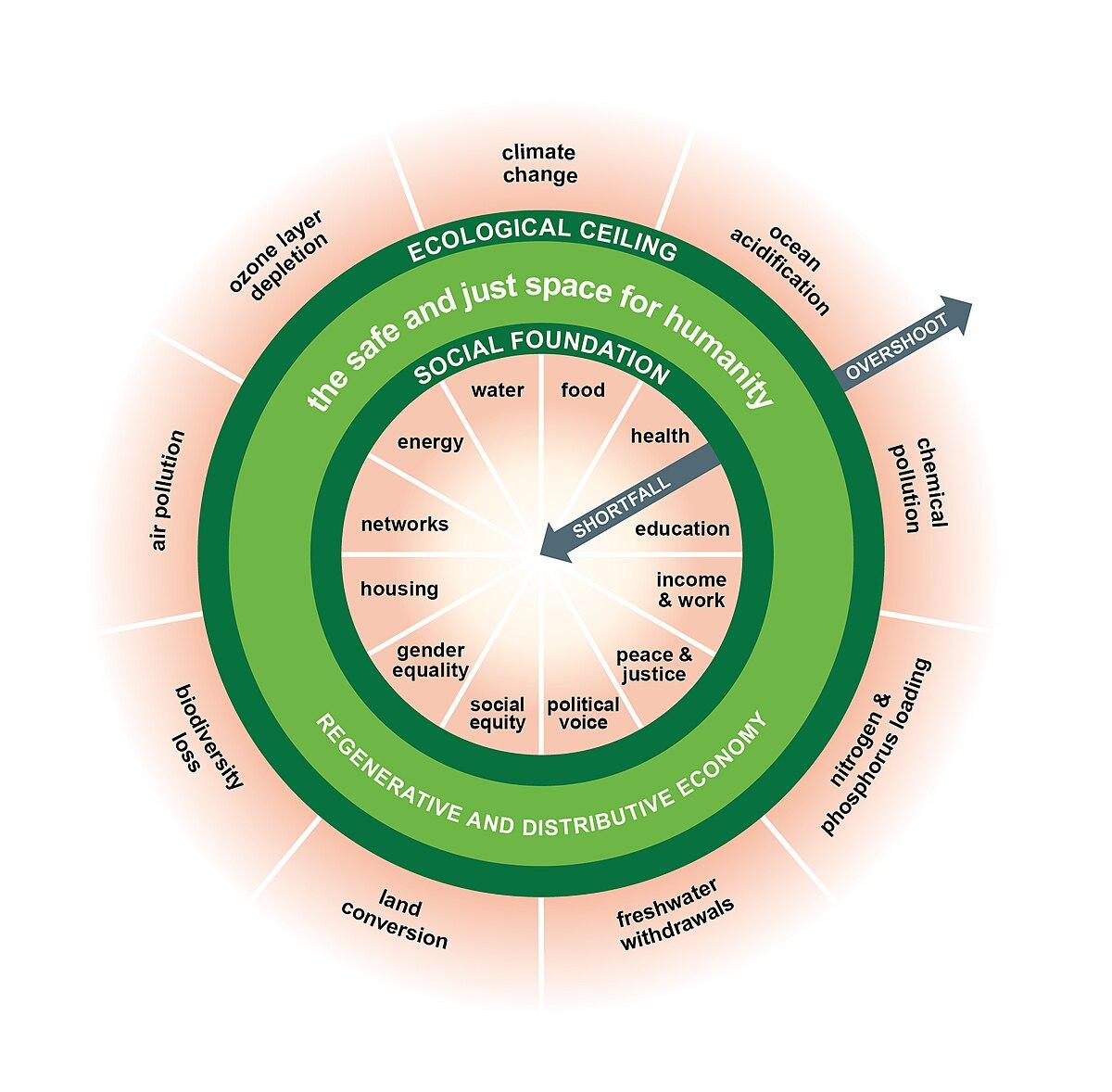 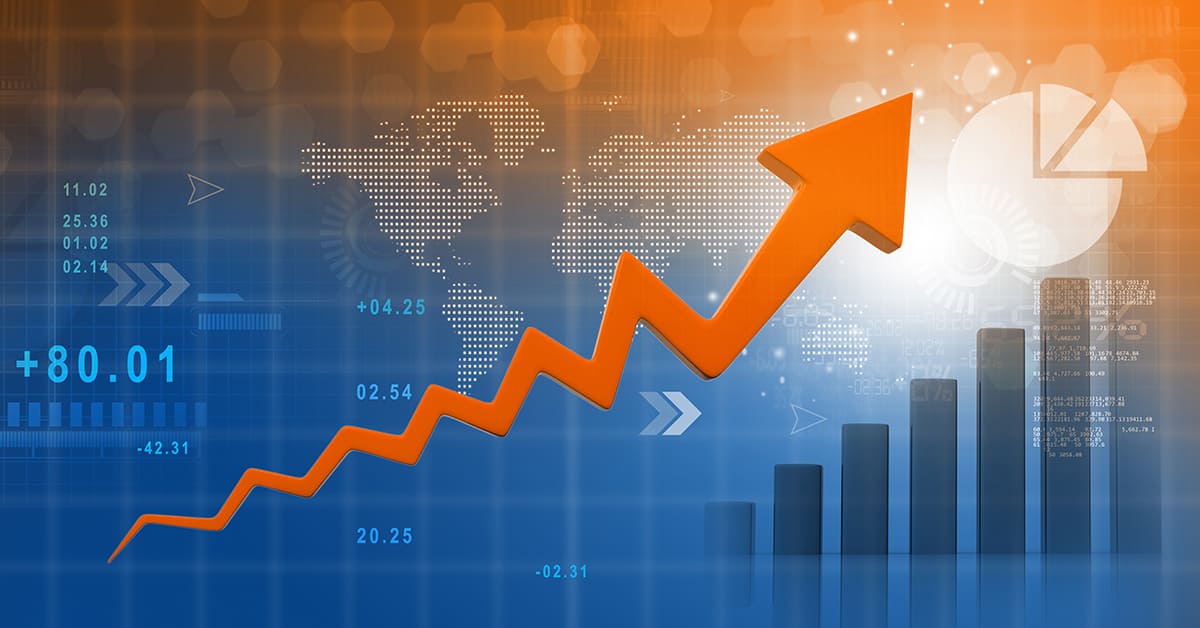 Jak chápe imaginaci Geoff Mulgan a vy samozřejmě nemusíte
Slabá imaginace - řešení je nepodmíněný základní příjem
Silná imaginace- “which combines ideas, philosophy, programmes and detailed implementation”
Jeden způsob můžou být imaginaries
Česká republika
Budoucnost
Ekonomika
Pojďme ale pracovat s metaforami
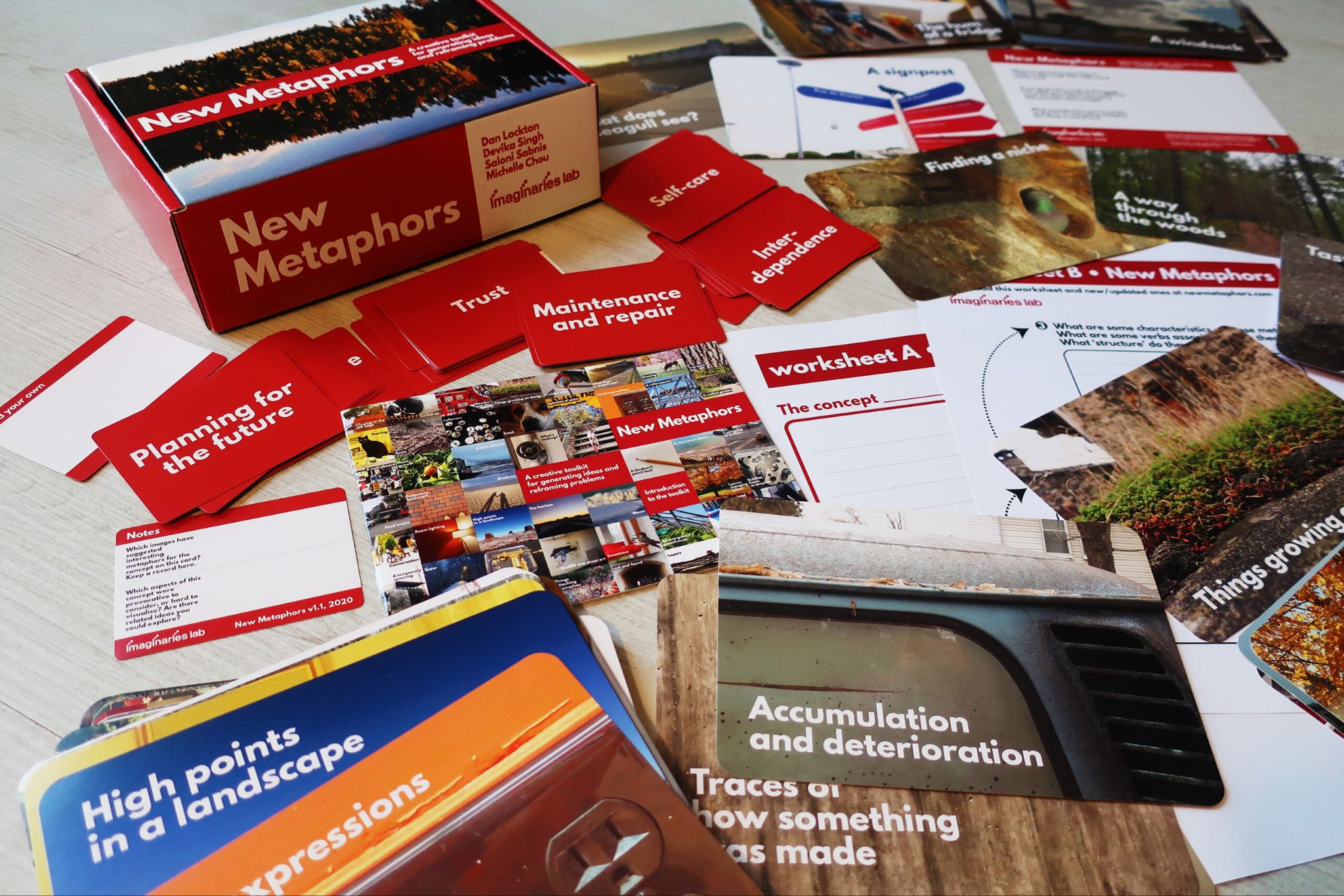 A metaphor is: “a device for seeing something in terms of something else. It brings out the thisness of that or the thatness of a this.”
Kenneth Burke, 1945
Když řeknu…
nová ropa
Když řeknu…
neviditelná ruka trhu
Studující a jejich problémy
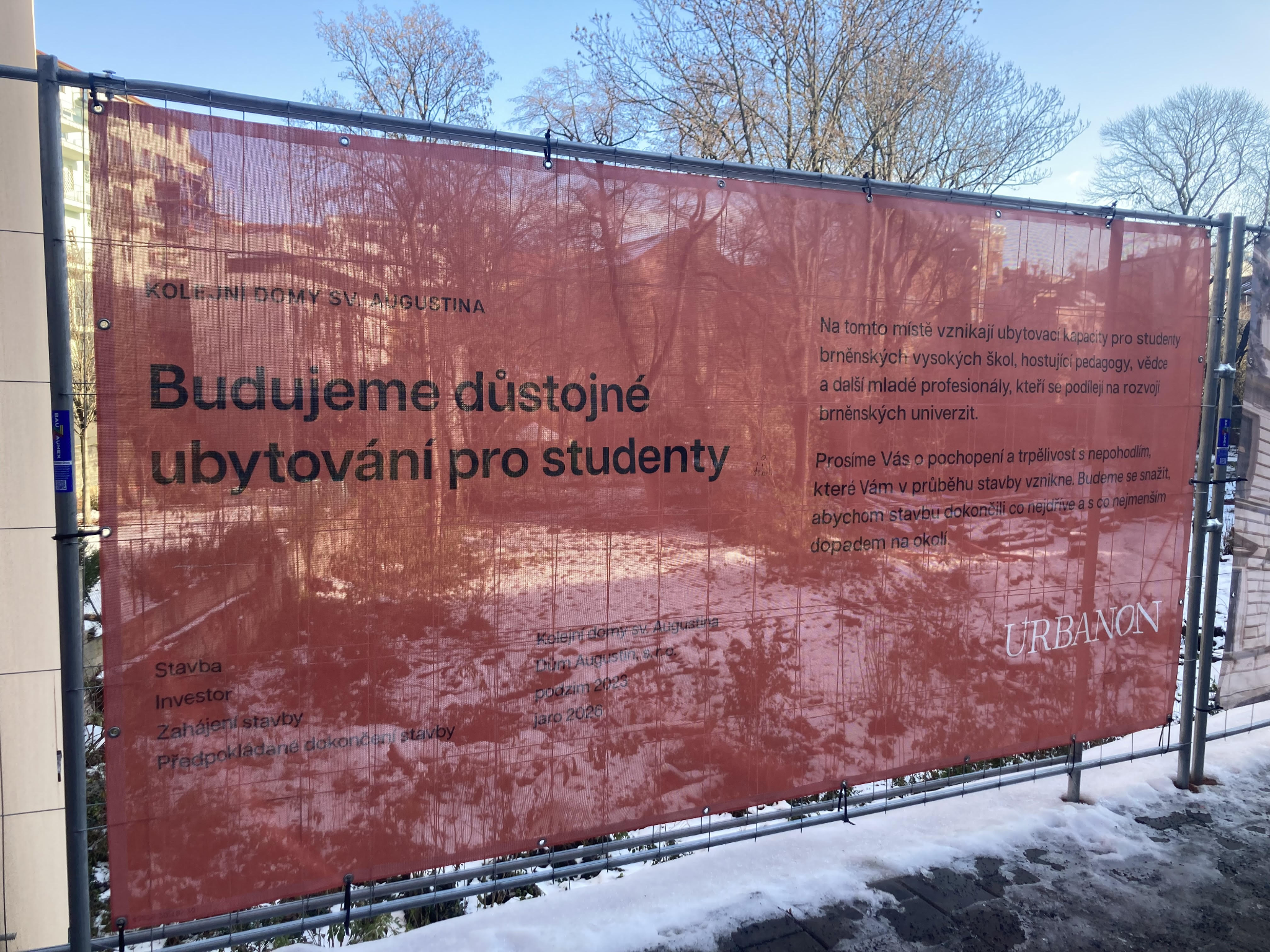 Bydlení
Každý rok se na MUNI zapíše 12 tisíc a na VUT 9500 nových studentů, ze kterých velká část bude hledat v Brně nové bydlení. Rok co rok je to však s bydlením náročnější a najít si tak místo na koleji či spolubydlení je téměr nadlidský úkol. Jakým způsobem mluvíme vlastně o bydlení a jak jej komunikujeme studujícím?
Studující a jejich problémy
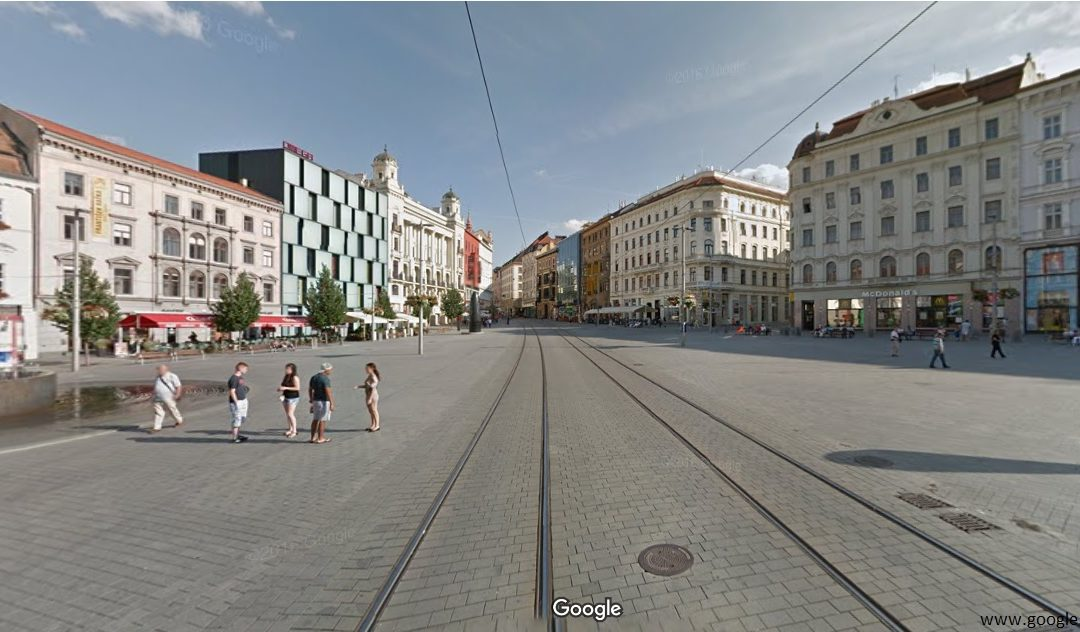 Zeleň a klima
Brno je teplejší a teplejší. Na Jaselské se vykácely vzrostlé stromy a místo ošetření ulic tak, aby poskytovaly chodcům v létě stín, se staví multifunkční haly. Jakákoliv mitigace je v médiích a v širší veřejnosti přijímána různě od umírněně pozitivní po klimateroristicky otřesnou.
Studující a jejich problémy
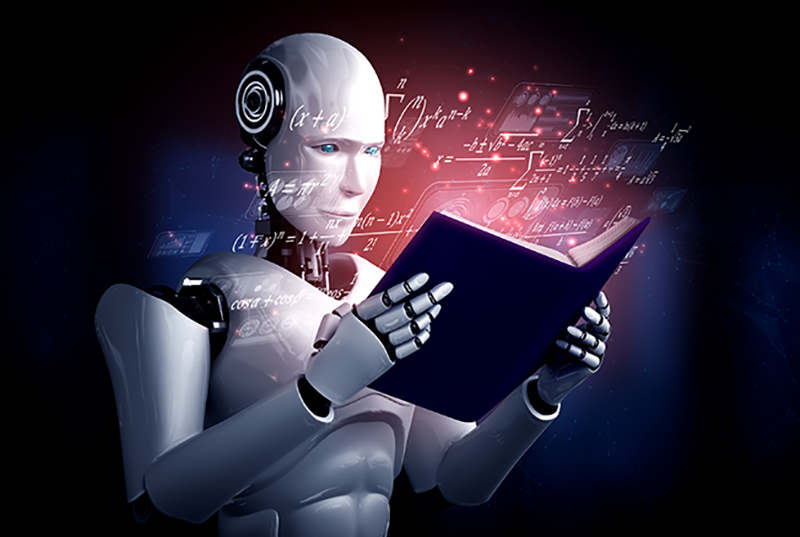 Umělá inteligence a studium/práce
AI je a bude mít vliv na to, jakým způsobem se učíme, žijeme nebo pracujeme. Stejně jako dnes už neexistují cloudové firmy, nebudou časem existovat AI firmy, protože AI bude součástí každého produktu. Jak se ale s tímto jevem vyrovna v životě, ve studiu a práci?
Studující a jejich problémy
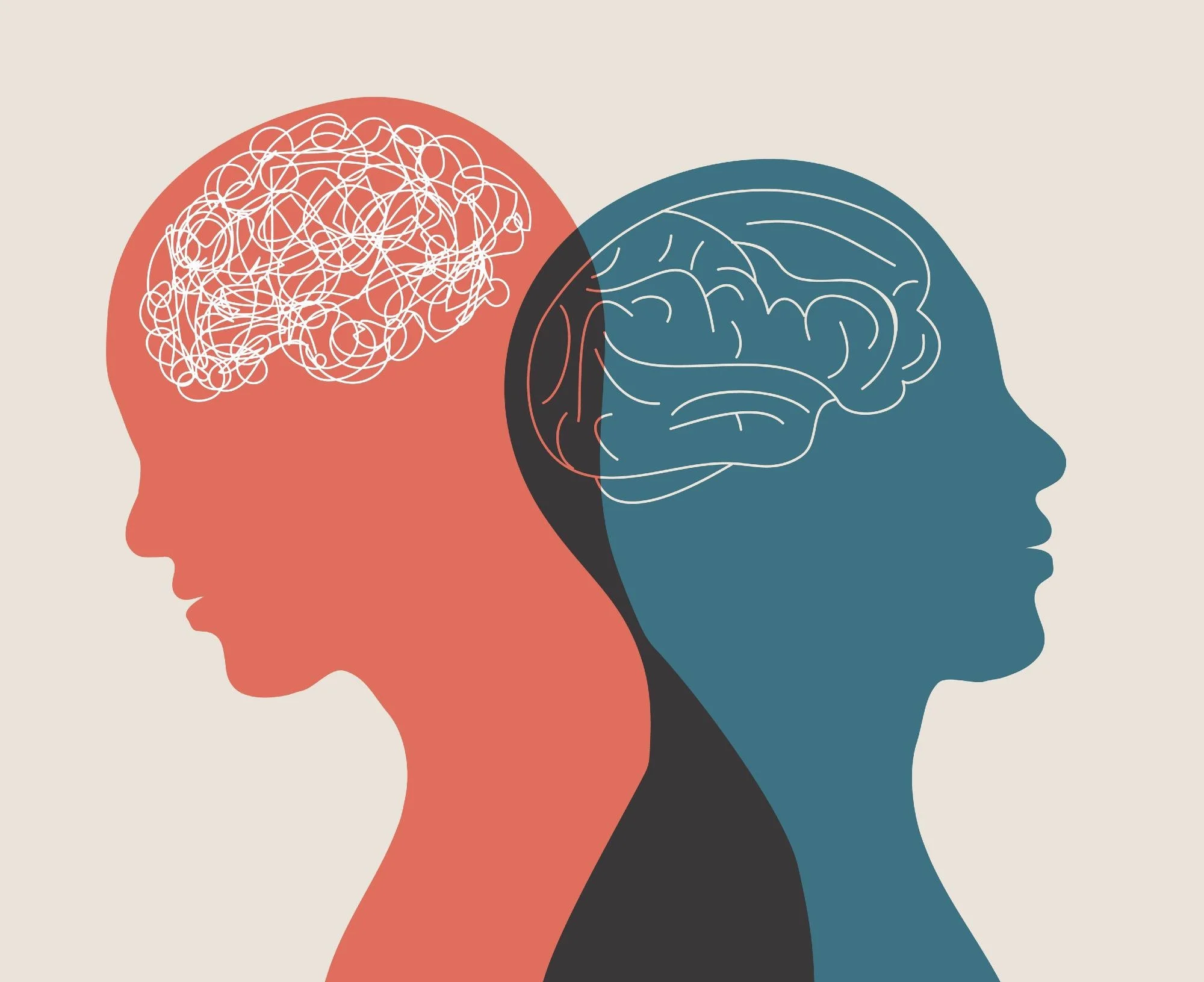 Duševní zdraví
S životem na univerzitě se pojí řada náročných situací, které mohou ve studentech vyvolávat stres, úzkost či depresi. Ačkoliv univerzity nabízí studentům psychologickou pomoc, je v dlouhodobém měřítku velice těžké najít si v náročném akademickém životě prostor, čas a peníze na duševní péči. Veřejný obraz duševního zdraví (a mladých lidí obzvláště) je pak plný stereotypů.
Takže máme
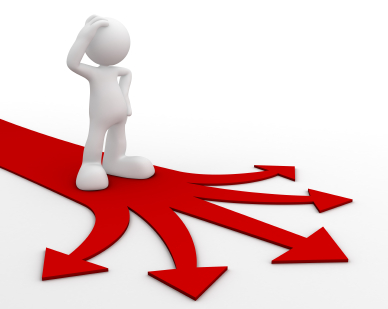 Bydlení
Umělá inteligence
Zeleň v Brně
Duševní zdraví
Rozlosování skupin
každý má 1 preferovaný hlas (modrý)
každý má 1 hlas, že tohle téma by ještě bral (zelený)
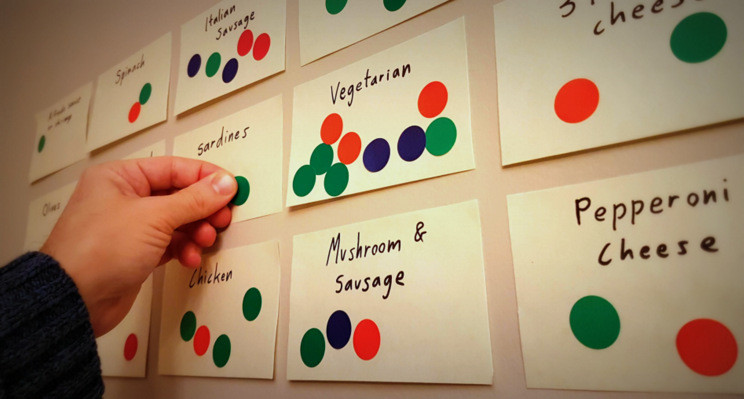 Rozcvičení - 10-15 minut
pracujte s velkými i malými kartami
Ptejte se vždy: Jak by mohla [velká karta] být metaforou pro [malou kartu].
Sdílejte spolu a s námi.
Zkuste se ponořit do problému
Co je za vás klíčový problém dané oblasti?
S čím se v rámci problému běžně potýkáte?
Nebo jste se potýkali?
Zkrátka, zužte si to trošku. :)
Teď si vezměme dané problémy
Každý za sebe identifikujte jednu metaforu spojenou s vámi vybraným problémem.- třeba “Studentské bydlení je jako úl”, nebo “Duševní zdraví je jako uzly a suky.”
Nasdílejte si, co tyto metafory pro vás znamenají. Jak formují váš pohled na věc?
Ještě jedno kolo
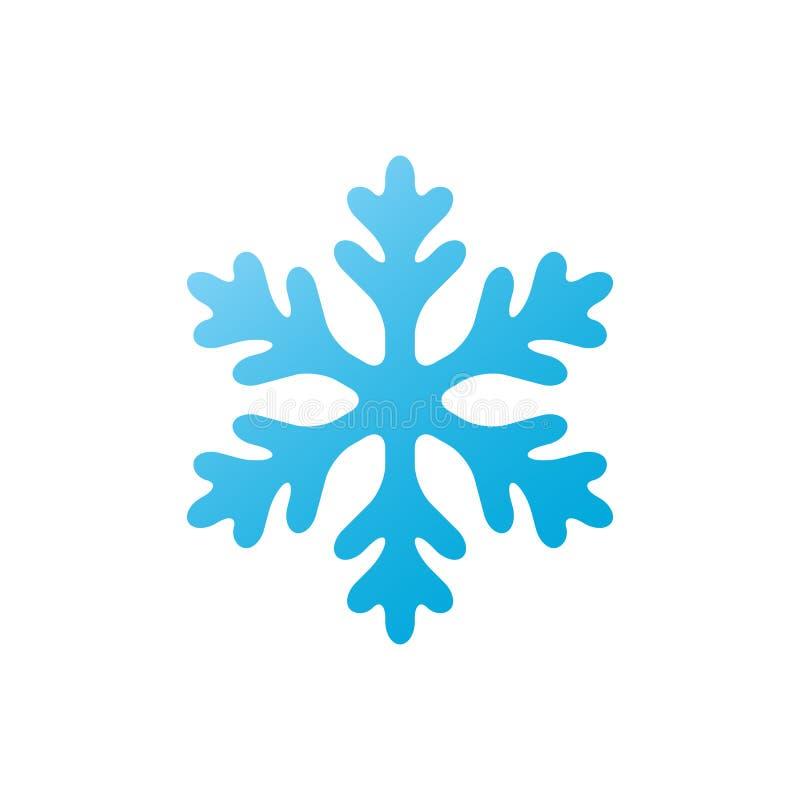 Pojí se s tématem nějaká další pojmenování rezonující ve společnosti?
Může to být klidně stereotyp. S čím je ale spojen?
Pokud vám chybí karty, zkuste si metaforu vymyslet sami.
Mohly by existovat lepší metafory?
Jak bychom mohli pomocí jazyka celou věc přerámovat?
Jaké nové aspekty problému se objeví, když změníme perspektivu?
Jak by se změnilo řešení?
Identifikujte:
2 metafory, které by problém řešily pro vás
2 metafory, které by měla v souvislosti s problémem začít řešit univerzita
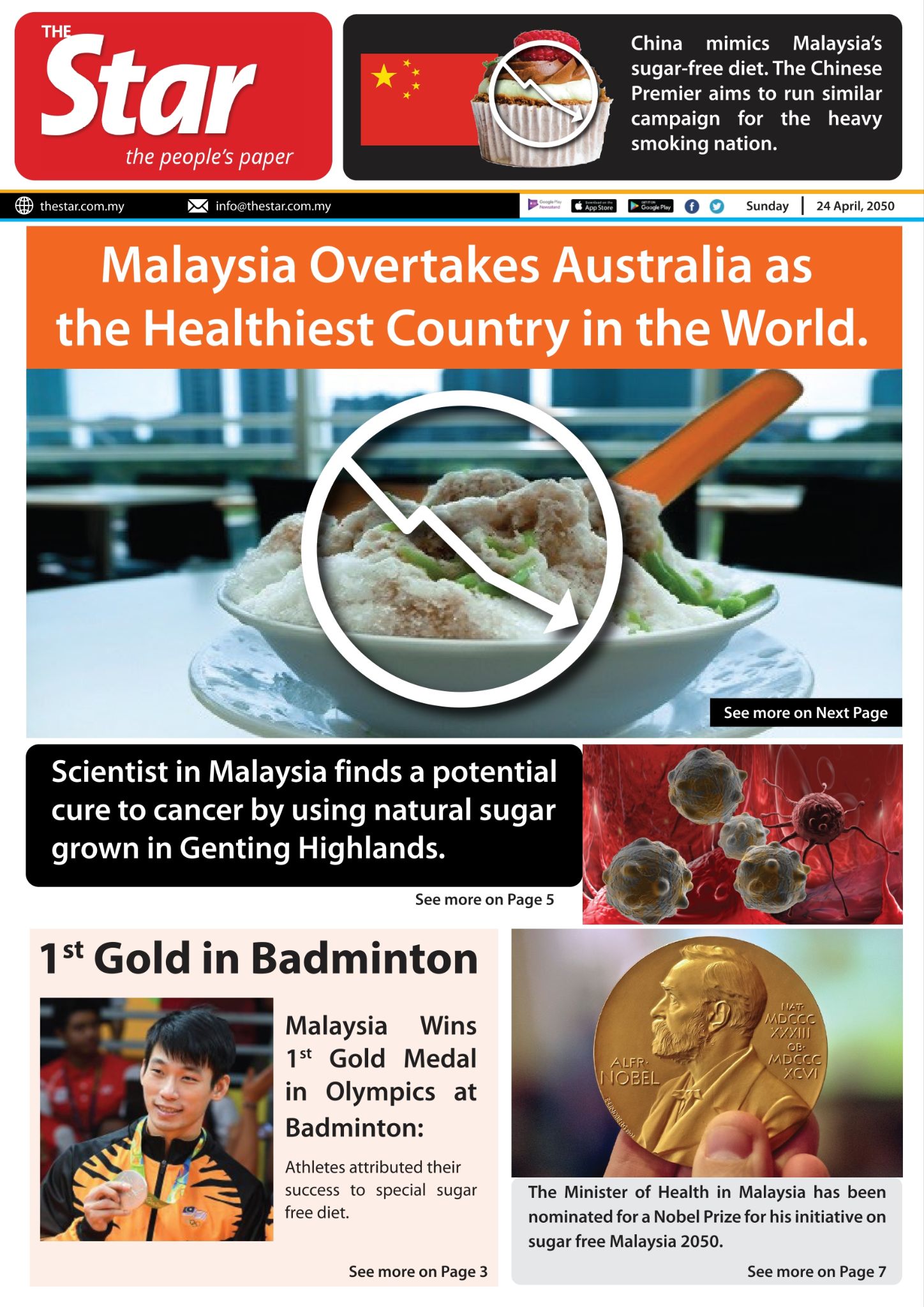 Napište podle nich článek
nebo zkuste vymyslet alespoň název, perex a citaci studenta
Jak by se mělo o věci informovat tak, aby to otevřelo možnosti řešení
Na co jsme přišli?
Kde jsme a co s tím?